Загальні відомості про бурштин
Бурштинова карта України
Ціни на бурштин
Бурштин з різних країн світу
Бурштин з різних країн світу
Сосна бурштиноносна «пинус сукцинифера»
Сукциніт
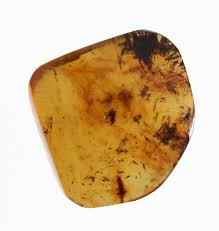 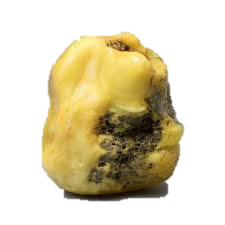 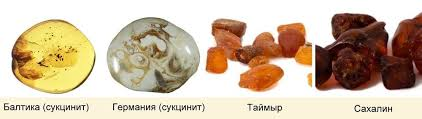 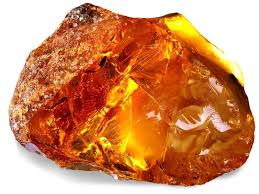 Руменіт
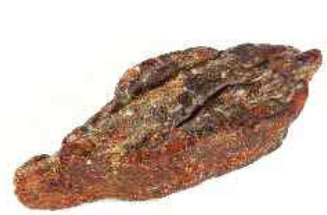 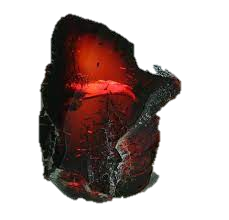 Бірміт
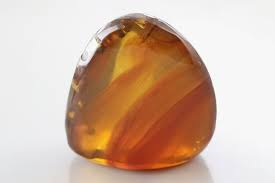 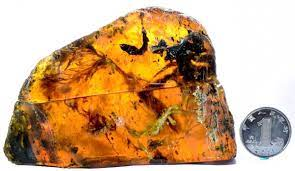 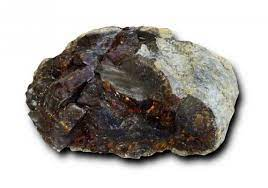 Симетит
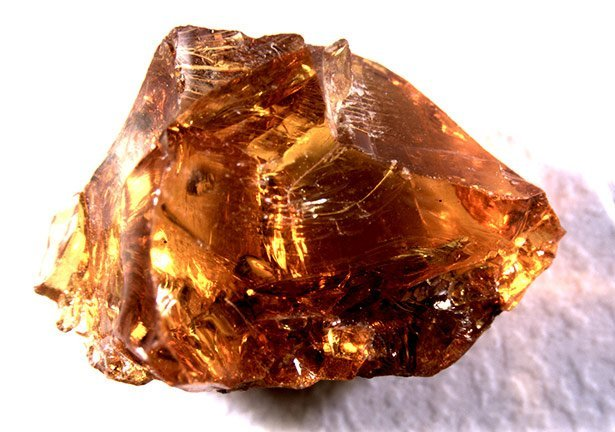 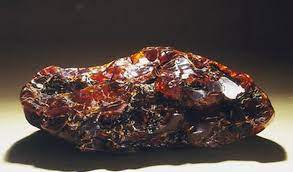 Чемоїніт
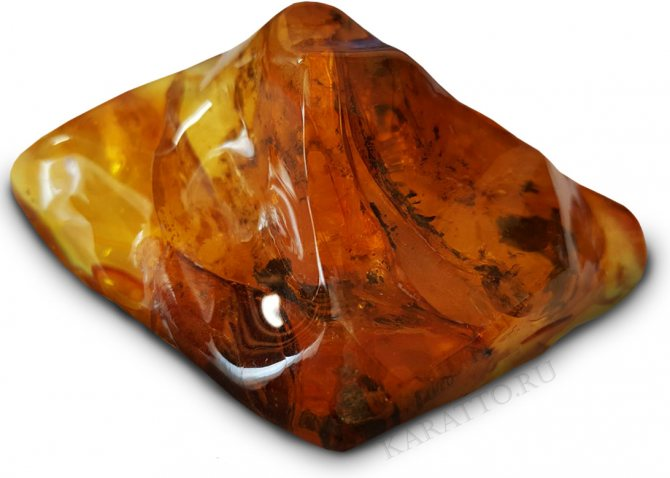 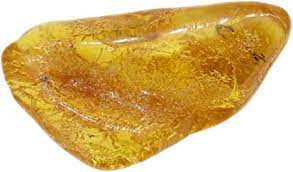 Копал
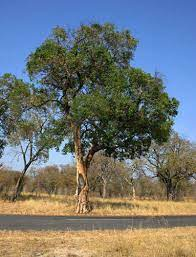 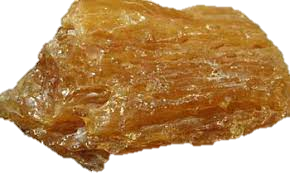 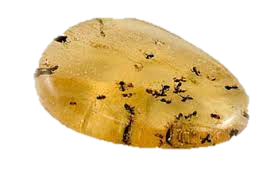 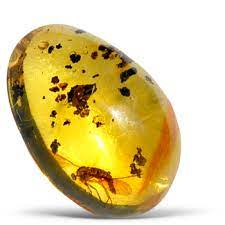 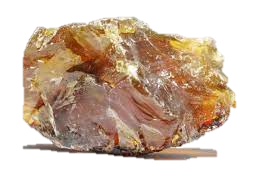 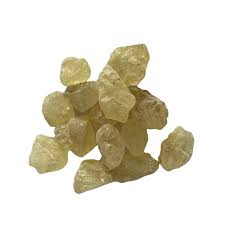 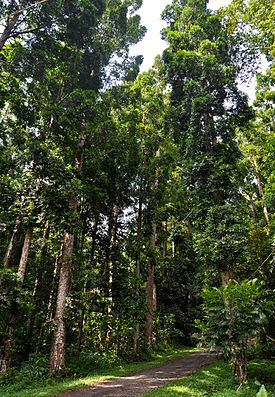 Смола дамар
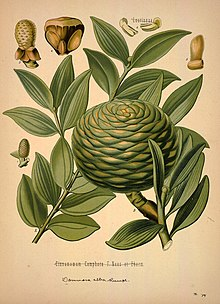 Смола каурі
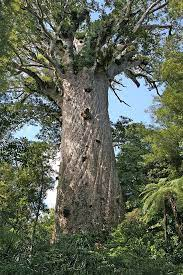 Імітації бурштину
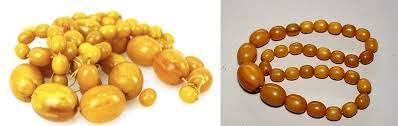 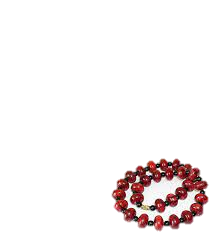 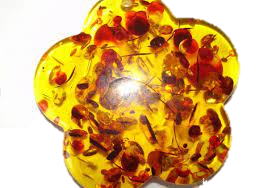 Діагностика бурштину Спосіб 1: загальний вигляд
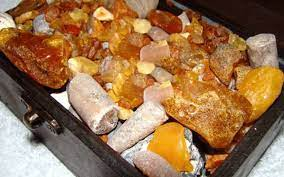 Бурштин зустрічається у вигляді зерен, жовен і пластин розміром від 1 мм до 50 см. Часто прозорий, колір переважно жовтий (сукциніт), помаранчевий до вишнево-червоного (руменіт, Бірма), відомі воскової (бастард) і молочно-білий (кістяний) бурштин.
Діагностика бурштину Спосіб 2: визначення твердості
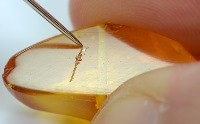 Проведіть по поверхні каменю не надто гострим лезом. Натуральний бурштин тут же дасть дрібну крихту. Імітація бурштину із пластмас може дати тільки стружку, причому ще й закручену. Імітація бурштину зі скла залишиться цілою. Так само натисніть на виріб твердим предметом, якщо на ньому залишиться слід, перед вами копал.
Діагностика бурштину Спосіб 3: термопроба
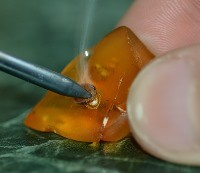 Спробуйте підпалити отриману з каменю крихту або розігрітою голкою доторкнуться до бурштину в непомітному місці. Натуральний бурштин відразу почне поширювати приємний аромат соснової смоли, хвої. Пластмаса буде пахнути - палаючої гумою, пластиком, буде коптити.
Діагностика бурштину Спосіб 4: визначення густини
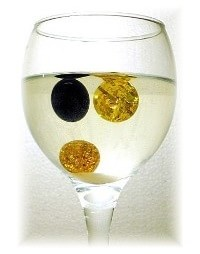 Натуральний бурштин тоне у звичайній воді, так як середня густина бурштину дорівнює 1,08-1,12 г/см3, а густина води при кімнатній температурі (20°С) - 0,99 г/см3. Але, якщо в 100 мл води додати 31,72 г (2-3 чайні ложки) кухонної солі (хлорид натрію, NaCl), то густина отриманого розчину буде 1,20 г/см3. Якщо в отриманий розчин опустити натуральний бурштин - він спливе. Сучасні смоли і пластмаса відрізняються від бурштину більш високою густиною (>1,20 г/см3), тому будуть опускатися на дно. Не забутьте потім відмити бурштин від солі, щоб не зіпсувати поверхню сольовою кіркою.
Діагностика бурштину Спосіб 5: проба на розчинник
Щоб відрізнити копал від справжнього бурштину капніть краплю спирту на виріб і прикладіть палець. Якщо поверхня суха - бурштин, липка - копал. При відсутності спирту скористайтеся ацетоном: капніть на виріб і залиште на 3 секунди. Після цього зітріть краплю, якщо залишилося пляма - копал.
Діагностика бурштину Спосіб 6: люмінесценція
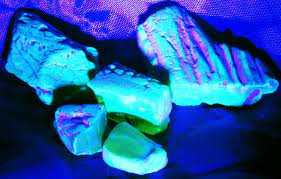 Під впливом ультрафіолетового випромінювання бурштин почне люмінесціювати - давати світло переважно від блакитно-білого до жовто-зеленого. 
Більшість пластмас в ультрафіолетових променях не світиться, копал стає білим, бірміт - блакитним.
Діагностика бурштинуСпосіб 7: інклюзи
Якщо крильця комах складені, це говорить про те, що інклюзія була проведена посмертно. В справжньому бурштині крила у комах будуть розправлені.
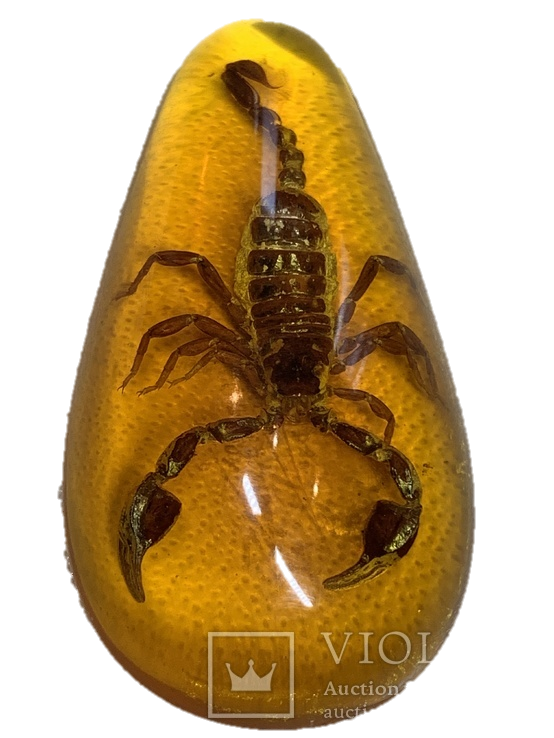 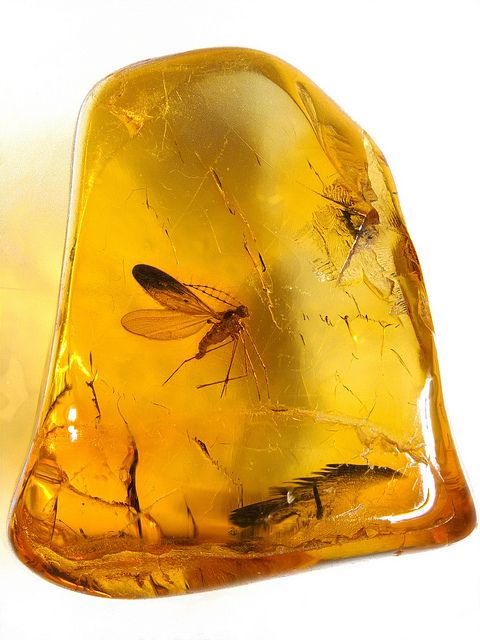 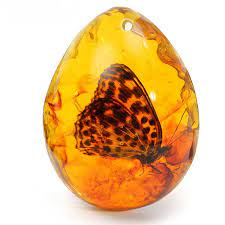 Діагностика бурштину Спосіб 8: кірка вивітрювання
При тривалому перебуванні на повітрі поверхня бурштину змінюється. Якщо розламати або розпиляти шматок бурштину, то можна побачити, що поверхня його забарвлена інтенсивніше, ніж центральна частина.
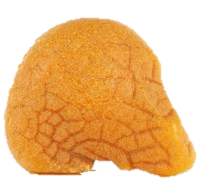